Figure 3. Firing rate maps of sham- (a and b) and lesion-group cells (c, d and e) showing the position of place fields ...
Cereb Cortex, Volume 13, Issue 5, May 2003, Pages 444–451, https://doi.org/10.1093/cercor/13.5.444
The content of this slide may be subject to copyright: please see the slide notes for details.
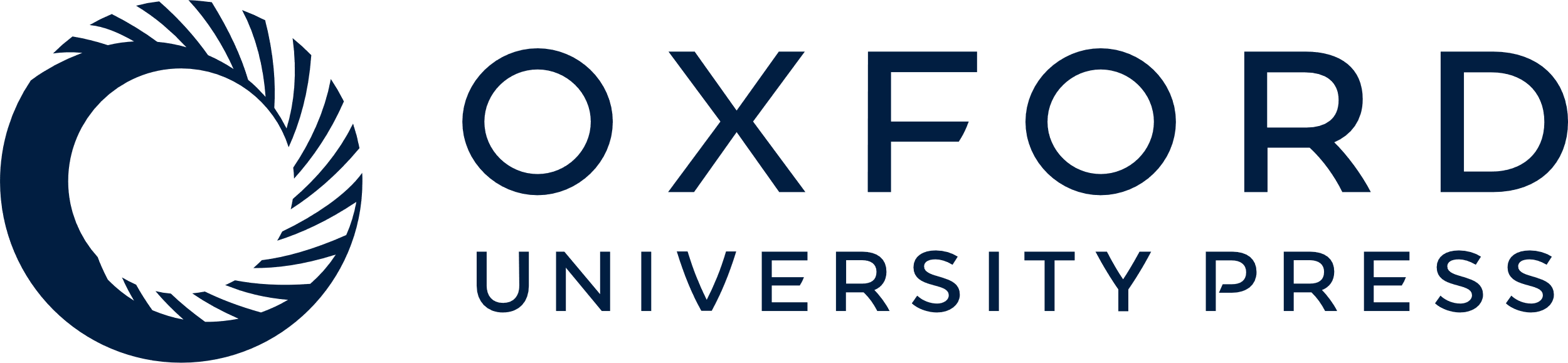 [Speaker Notes: Figure 3. Firing rate maps of sham- (a and b) and lesion-group cells (c, d and e) showing the position of place fields before and after the 5 h delay. The darker pixels correspond to regions where the cell fired at a higher rate. In sham animals the cells fired in the same location before and after the delay period (e.g. cells a and b). The centre of mass of firing fields of lesion cells however, tended to vary between the two recording sessions (c, d and e). Examples of the spike waveforms for recording a (middle) and e (lower) are shown pre- and post-delay.


Unless provided in the caption above, the following copyright applies to the content of this slide: © Oxford University Press]